简约工作总结计划
PPT模板
JIANYUE GONGZUO ZHANSHI HUIBAO PPT MUBAN
20XX.12.12
文字添加到此处
文字添加到此处
文字添加到此处
文字添加到此处
您的文字添加到此处，可以通过单击此处删除此处
您的文字添加到此处，可以通过单击此处删除此处
您的文字添加到此处，可以通过单击此处删除此处
您的文字添加到此处，可以通过单击此处删除此处
您的文字添加到此处
您的文字添加到此处，可以通过单击此处删除此处的文字进行添加，也可以复制您的文字粘贴到此处，本模板所有文字图片图标均可更改替换的文字粘贴到此处
“
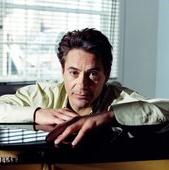 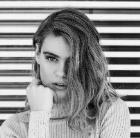 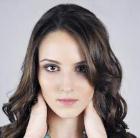 标题添加到此处
您的文字添加到此处，可以通过单击此处删除此处的文字进行添加，也可以复制您的文字粘贴到此处，本模板所有文字图片图标均可更改替换的文字粘贴到此处您的文字添加到此处，可以通过单击此处删除此处的文字进行添加，也可以复制您的文字粘贴到此处，本模板所有文字图片图标均可更改替换的文字粘贴到此处
标题添加到此处
Lorem ipsum dolor sit amet, consectetuer adipiscing elit.
53%
75%
91%
标题添加到此处
标题添加到此处
标题添加到此处
您的文字添加到此处，可以通过单击此处删除此处的文字进行添加，也可以复制您的文字粘贴到此处本模板所有文字图片图标均可更改替换的文字粘贴到此处
您的文字添加到此处，可以通过单击此处删除此处的文字进行添加，也可以复制您的文字粘贴到此处本模板所有文字图片图标均可更改替换的文字粘贴到此处
您的文字添加到此处，可以通过单击此处删除此处的文字进行添加，也可以复制您的文字粘贴到此处本模板所有文字图片图标均可更改替换的文字粘贴到此处
您的文字添加到此处，可以通过单击此处删除此处的文字进行添加，也可以复制您的文字粘贴到此处，本模板所有文字图片图标均可更改替换的文字粘贴到此处您的文字添加到此处，可以通过单击此处删除此处的文字进行添加，也可以复制您的文字粘贴到此处，本模板所有文字图片图标均可更改替换的文字粘贴到此处
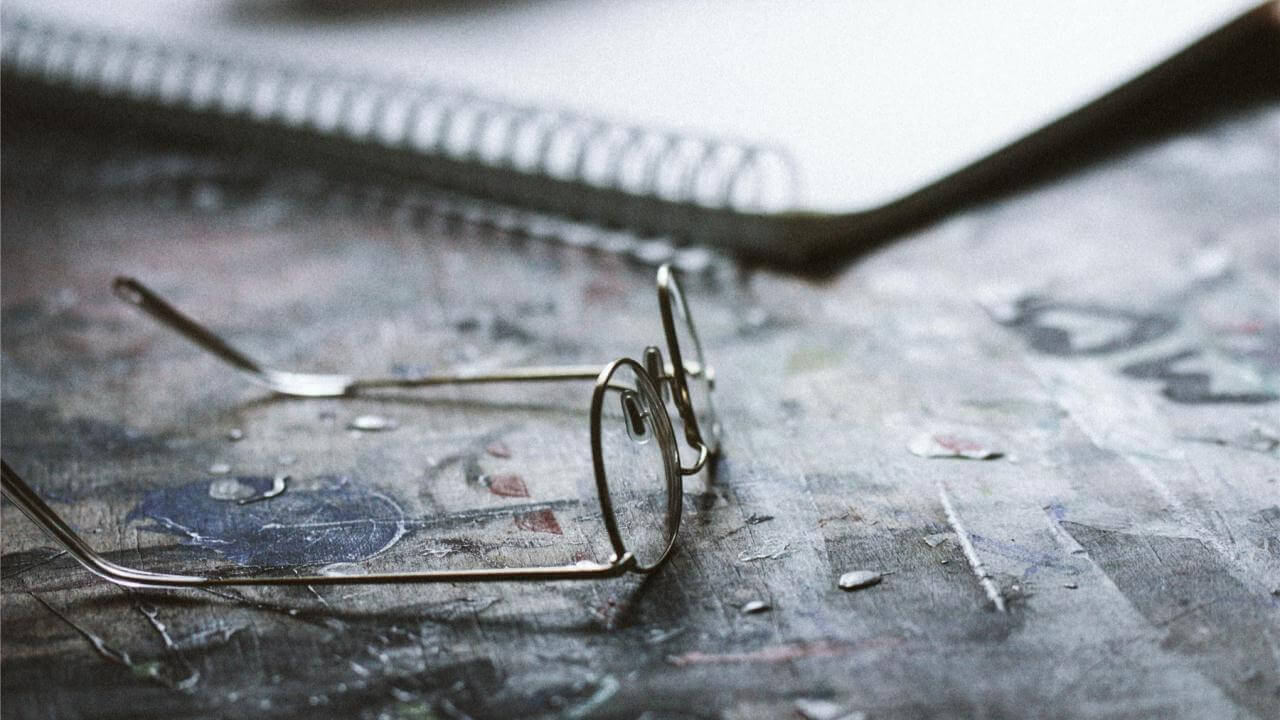 标题添加到此处
您的文字添加到此处，可以通过单击此处删除此处的文字进行添加，也可以复制您的文字粘贴到此处本模板所有文字图片图标均可更改替换的文字粘贴到此处
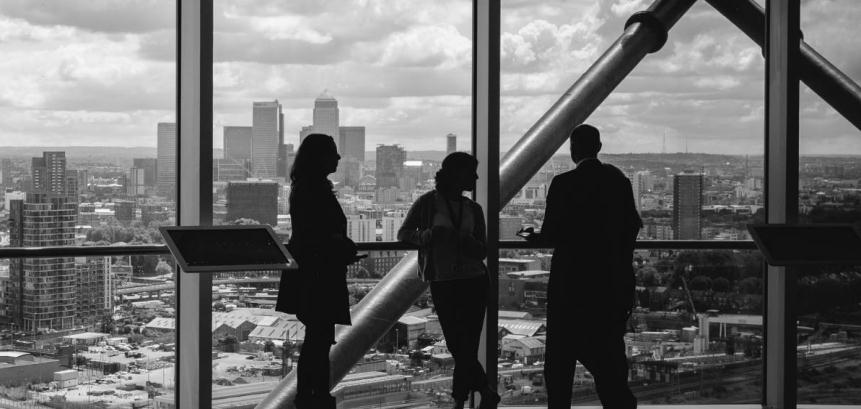 您的文字添加到此处，可以通过单击此处删除此处的文字进行添加，也可以复制您的文字粘贴到此处本模板所有文字图片图标均可更改替换的文字粘贴到此处您的文字添加到此处，可以通过单击此处删除此处的文字进行添加，也可以复制您的文字粘贴到此处本模板所有文字图片图标均可更改替换的文字粘贴到此处
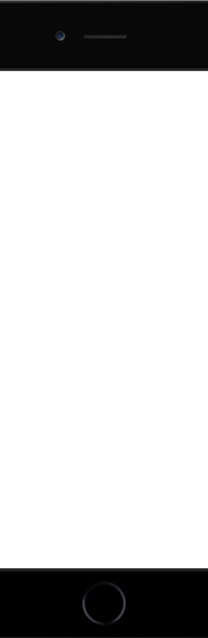 单击此处添加
文字内容
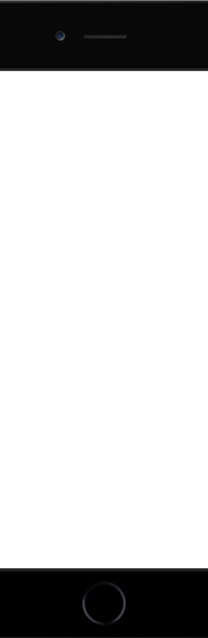 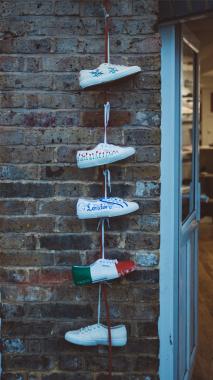 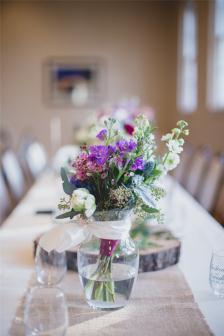 您的文字添加到此处，可以通过单击
您的文字添加到此处，可以通过单击此处删除此处的文字进行添加，也可以复制您的文字粘贴到此处，本模板所有文字图片图标均可更改替换的文字粘贴到此处，本模板所有文字图片图标均可更改替换
您的文字添加到此处
您的文字添加到此处，可以通过单击此处删除此处的文字进行添加，也可以复制您的文字粘贴到此处，本模板所有文字图片图标均可更改替换的文字粘贴到此处
标题添加到此处
您的文字添加到此处
您的文字添加到此处，可以通过单击此处删除此处的文字进行添加也可以复制您的文字粘贴到此处您的文字添加到此处您的文字添加到此处，可以通过单击此处删除此处的文字进行添加也可以复制
文字添加到此处
文字添加到此处
您的文字添加到此处，可以通过单击此处删除此处
您的文字添加到此处，可以通过单击此处删除此处
文字添加到此处
文字添加到此处
您的文字添加到此处，可以通过单击此处删除此处的文字进行添加也可以复制您的文字粘贴到此处您的文字添加到此处您的文字添加到此处
您的文字添加到此处，可以通过单击此处删除此处
您的文字添加到此处，可以通过单击此处删除此处
标题添加到此处
您的文字添加到此处，可以通过单击此处删除此处的文字进行添加，也可以复制您的文字粘贴到此处本模板所有文字图片图标均可更改替换的文字粘贴到此处您的文字添加到此处，可以通过单击此处删除此处的文字进行添加，也可以复制您的文字粘贴到此处本模板所有
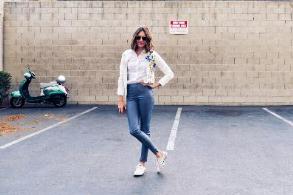 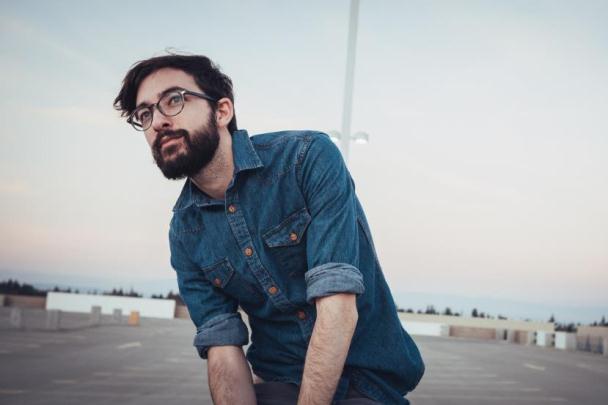 YOUR TEXT
您的文字添加到此处，可以通过单击此处删除此处的文字进行添加也可以复制您的文字粘贴到本
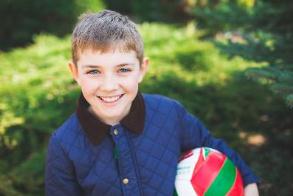 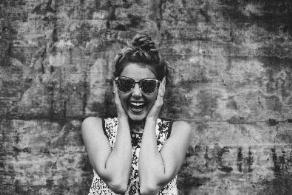 您的标题添加
此处
您的文字
您的文字添加到此处，可以通过单击此处删除此处的文字进行添加，也可以复制您的文字粘贴到此处您的文字添加到此处，可以通过单击此处删除此处的文字进行添加，也可以复制您的文字粘贴到此处您的文字添加到此处
您的文字
您的文字添加到此处，可以通过单击此处删除此处的文字进行添加，也可以复制您的文字粘贴到此处
您的文字
01
02
03
您的文字添加到此处，可以通过单击此处删除此处的文字进行添加，也可以复制您的文字粘贴到此处
文字添加到此处
文字添加到此处
文字添加到此处
您的文字
您的文字添加到此处，可以通过单击此处删除此处的文字进行添加
您的文字添加到此处，可以通过单击此处删除此处的文字进行添加
您的文字添加到此处，可以通过单击此处删除此处的文字进行添加
您的文字添加到此处，可以通过单击此处删除此处的文字进行添加，也可以复制您的文字粘贴到此处
Network Operation Platform
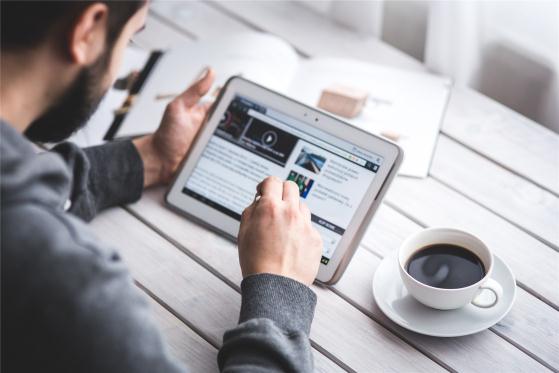 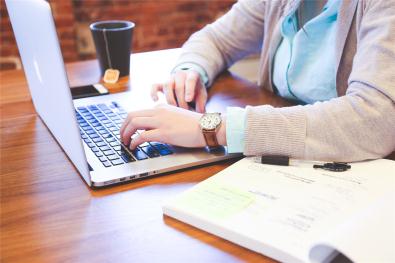 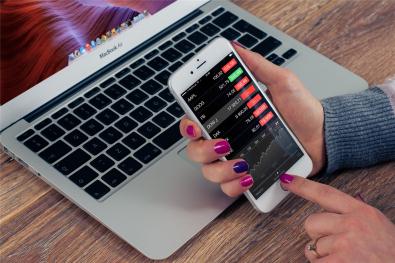 您的文字添加到此处，可以通过单击此处删除此处的文字进行添加，也可以复制您的文字粘贴到此处本模板所有文字图片图标均可更改替换的文字粘贴到此处您的文字添加到此处，可以通过单击此处删除此处的文字进行添加
标题添加到此处
您的文字添加到此处，可以通过单击此处删除此处的文字进行添加也可以复制您的文字粘贴到此处您的文字添加到此处您的文字添加到此处，可以通过单击此处删除此处的文字进行添加也可以复制您的文字粘贴到此处您的文字添加到此处
文字添加到此处
文字添加到此处
您的文字添加到此处，可以通过单击此处删除此处
您的文字添加到此处，可以通过单击此处删除此处
文字添加到此处
文字添加到此处
您的文字添加到此处，可以通过单击此处删除此处
您的文字添加到此处，可以通过单击此处删除此处
您的文字添加到此处
您的文字添加到此处，可以通过单击此处删除此处的文字进行添加，也可以复制您的文字粘贴到此处，本模板所有文字图片图标均可更改替换的文字粘贴到此处
文字添加到此处
文字添加到此处
文字添加到此处
文字添加到此处
您的文字添加到此处，可以通过单击此处删除此处
您的文字添加到此处，可以通过单击此处删除此处
您的文字添加到此处，可以通过单击此处删除此处
您的文字添加到此处，可以通过单击此处删除此处
标题添加到此处
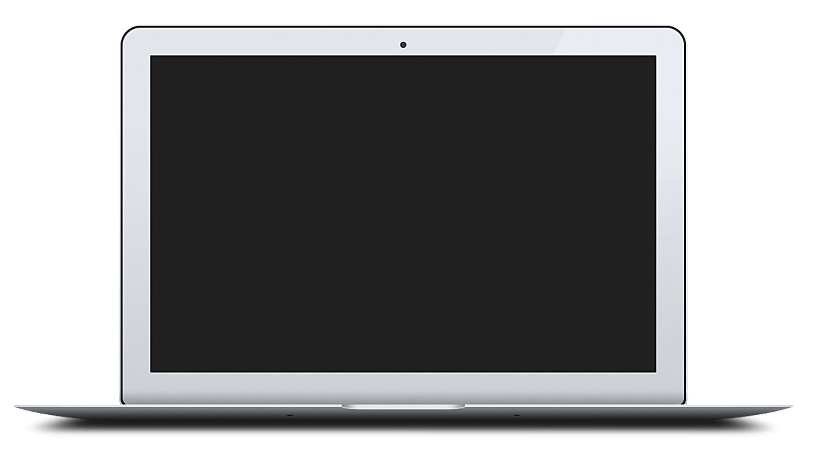 文字添加到此处
文字添加到此处
您的文字添加到此处，可以通过单击此处删除此处的文字进行添加也可以复制您的文字粘贴到此处您的文字添加到此处
您的文字添加到此处，可以通过单击此处删除此处的文字进行添加也可以复制您的文字粘贴到此处您的文字添加到此处
您的文字添加到此处，可以通过单击此处删除此处的文字进行添加也可以复制您的文字粘贴到此处您的文字添加到此处
标题添加到此处
BEST PRESENTATION TEMPLATE
您的文字添加到此处，可以通过单击此处删除此处的文字进行添加，也可以复制您的文字粘贴到此处本模板所有文字图片图标均可更改替换的文字粘贴到此处
75%
62%
您的文字添加到此处，可以通过单击此处删除此处的文字进行添加，也可以复制您的文字粘贴到此处本模板所有文字图片图标均可更改替换的文字粘贴到此处
标题添加
标题添加
您的文字添加到此处，可以通过单击此处删除此处的文字进行添加，也可以复制您的文字粘贴到此处本模板
您的文字添加到此处，可以通过单击此处删除此处的文字进行添加，也可以复制您的文字粘贴到此处本模板
单击此处添加
文字内容
您的文字添加到此处，可以通过单击
您的文字添加到此处，可以通过单击此处删除此处的文字进行添加，也可以复制您的文字粘贴到此处，本模板所有文字图片图标均可更改替换的文字粘贴到此处，本模板所有文字图片图标均可更改替换
您的文字添加到此处
您的文字添加到此处，可以通过单击此处删除此处的文字进行添加，也可以复制您的文字粘贴到此处，本模板所有文字图片图标均可更改替换的文字粘贴到此处
文字添加此处
您的文字添加到此处，可以通过单击此处删除此处的文字进行添加，也可以复制您的文字粘贴到此处，本模板所有文字图片图标均可更改替换
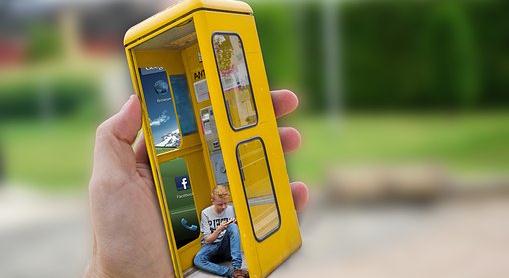 单击此处添加
文字内容
您的文字添加到此处，可以通过单击
您的文字添加到此处，可以通过单击此处删除此处的文字进行添加，也可以复制您的文字粘贴到此处，本模板所有文字图片图标均可更改替换的文字粘贴到此处，本模板所有文字图片图标均可更改替换
标题添加到此处
文字添加到此处
文字添加到此处
文字添加到此处
文字添加到此处
您的文字添加到此处，可以通过单击此处删除此处
您的文字添加到此处，可以通过单击此处删除此处
您的文字添加到此处，可以通过单击此处删除此处
您的文字添加到此处，可以通过单击此处删除此处
您的文字添加到此处，可以通过单击此处删除此处的文字进行添加也可以复制您的文字粘贴到此处您的文字添加到此处您的文字添加到此处，可以通过单击此处删除此处的文字进行添加也可以复制您的文字粘贴到此处您的文字添加到此处
您的
标题添加此处
您的文字
您的文字添加到此处，可以通过单击此处删除此处的文字进行添加，也可以复制您的文字粘贴到此处您的文字添加到此处，可以通过单击此处删除此处的文字进行添加，也可以复制您的文字粘贴到此处您的文字添加到此处，可以通过单击此处删除此处的文字进行添加，也可以复制您的文字粘贴到此处
谢谢观看！
JIANYUE GONGZUO ZHANSHI HUIBAO PPT MUBAN
20XX.12.12